Preliminar E
La fecha
los meses
del año
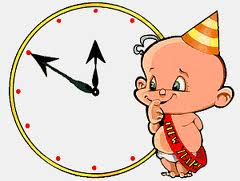 enero
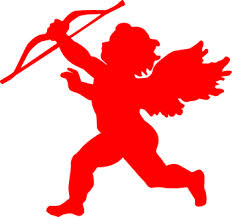 febrero
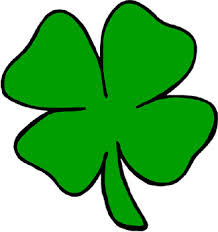 marzo
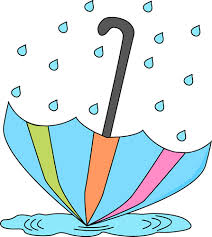 abril
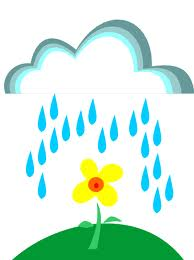 mayo
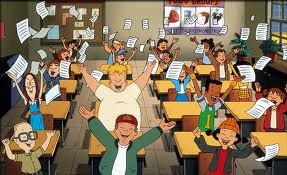 junio
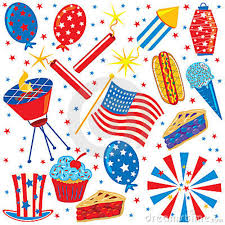 julio
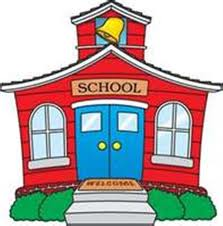 agosto
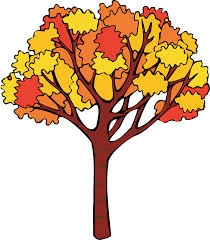 septiembre
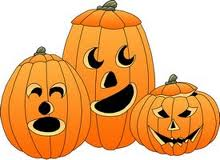 octubre
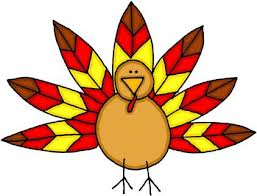 noviembre
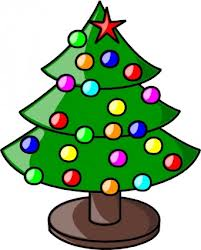 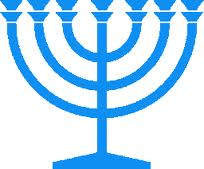 diciembre
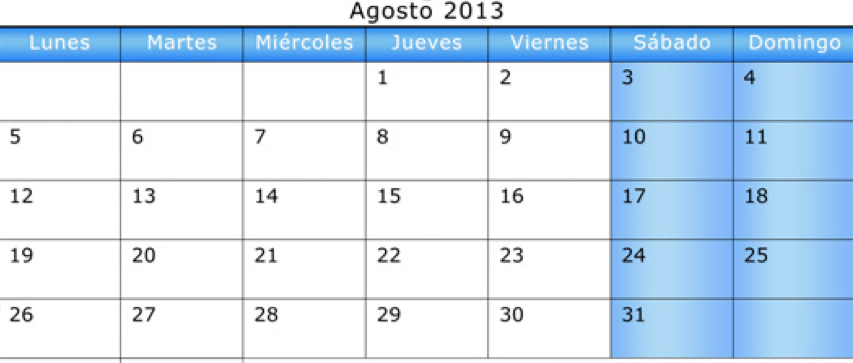 Monday
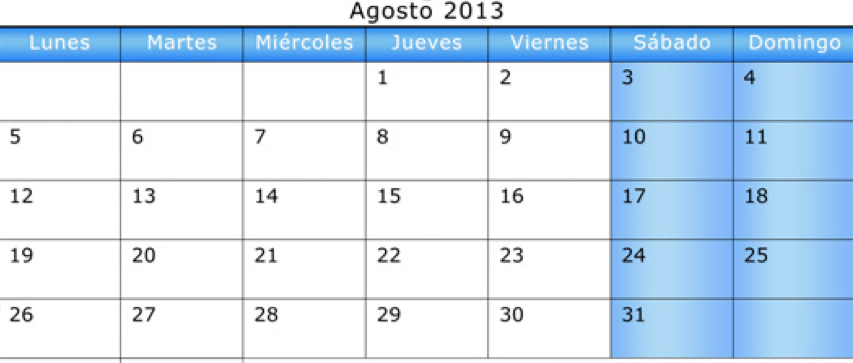 Tuesday
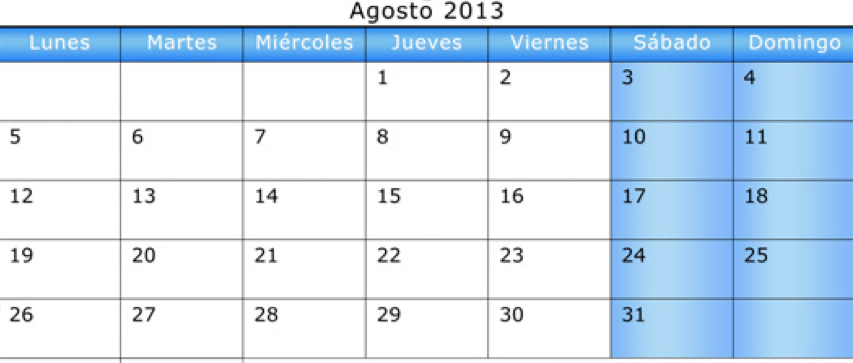 Wednesday
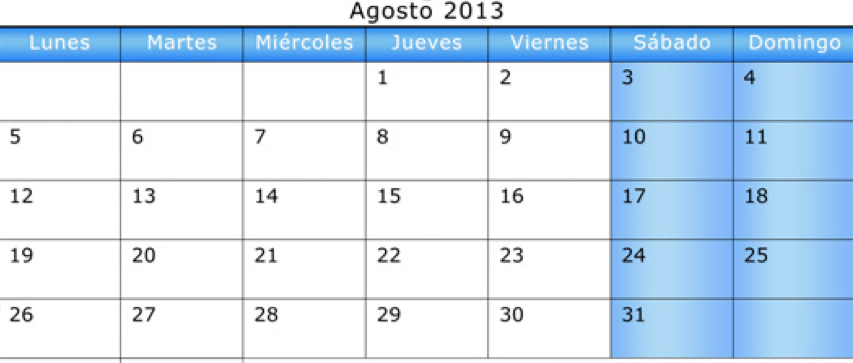 Thursday
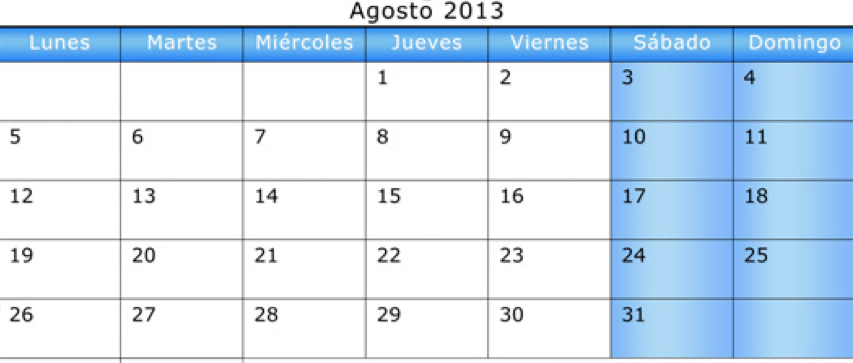 Friday
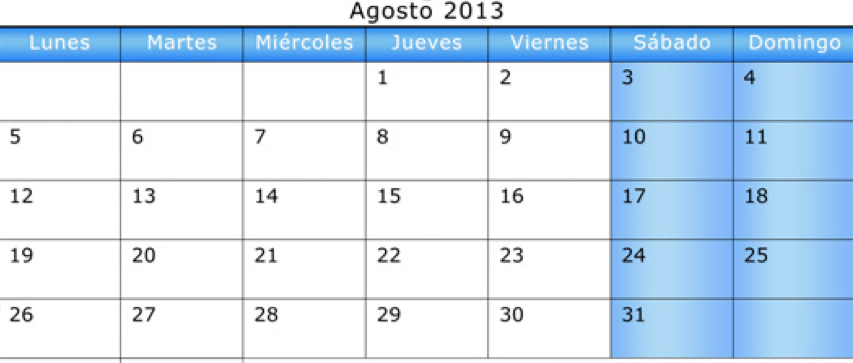 Saturday
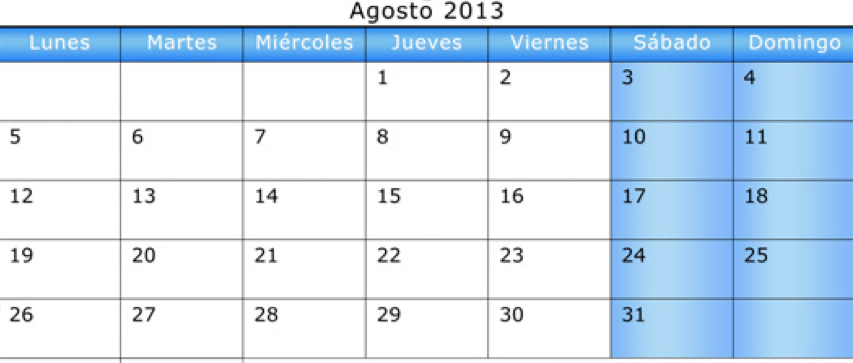 Sunday
¿Qué día es hoy?
What day is today?
¿Cuál es la fecha de hoy?
What is the date today?
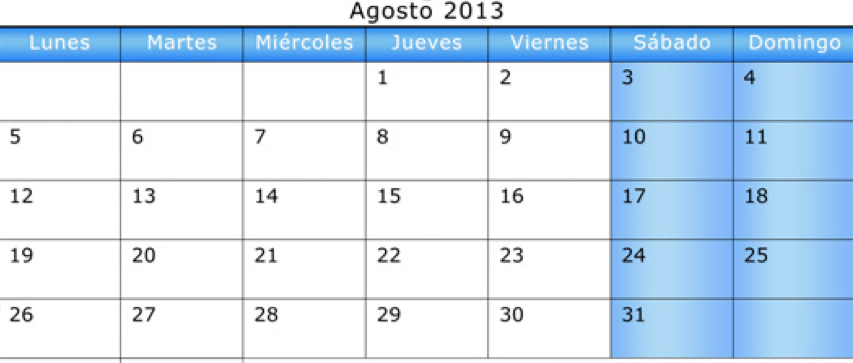 el primero
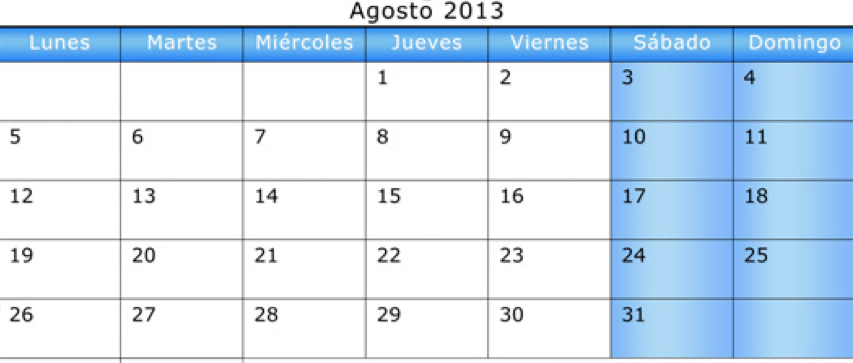 el año
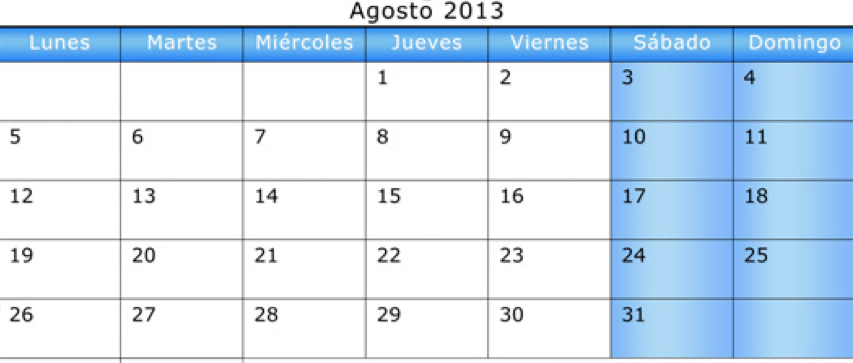 la semana
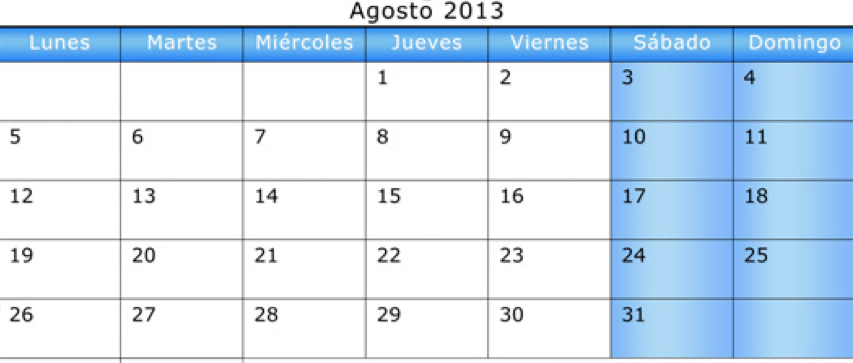 hoy
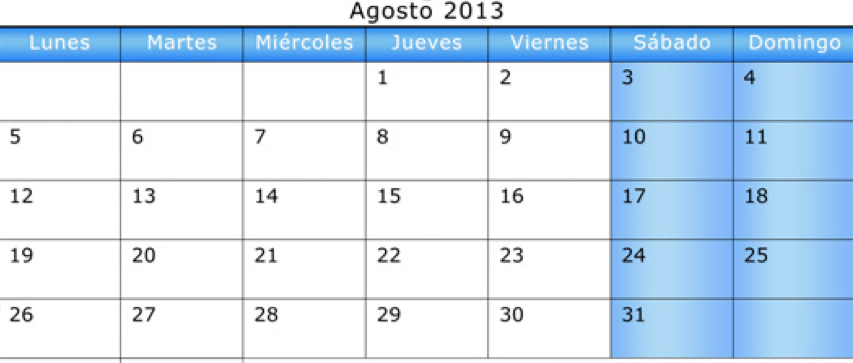 mañana